Electrical engineering computer engineeringPURDUE FORT WAYNE
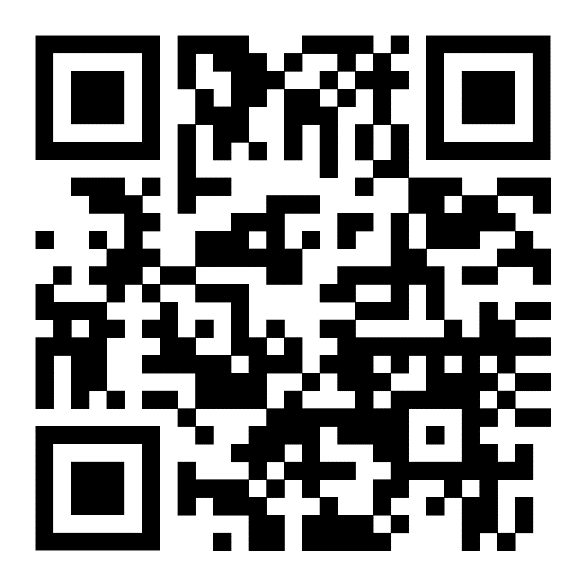 Guoping Wang, Ph.D. Chair
Department of Electrical and Computer Engineering

Email: wang@pfw.edu
pfw.edu/ece
ECE CHAIR, senior ADMIN ASSISTANT, academic advisor
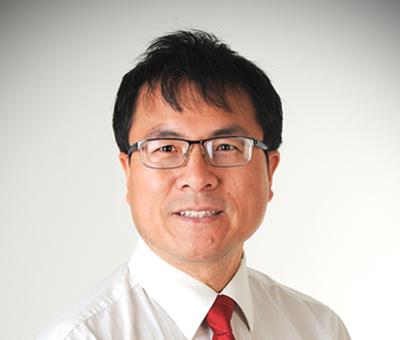 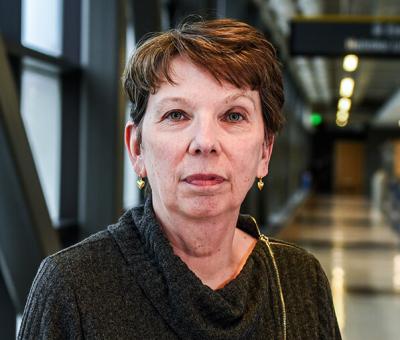 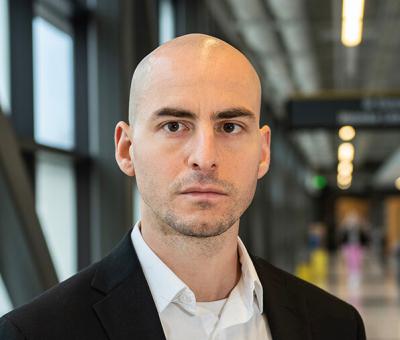 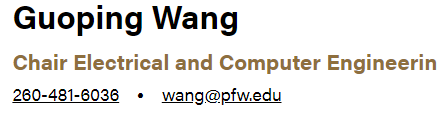 Kathy Pifko
Administrative Assistant
260-481-6362  kpifko@pfw.edu
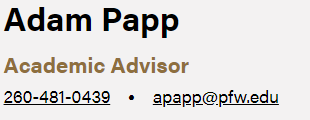 ECE faculty
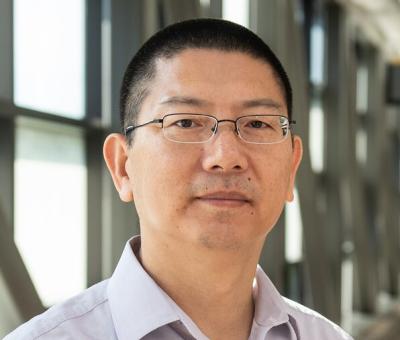 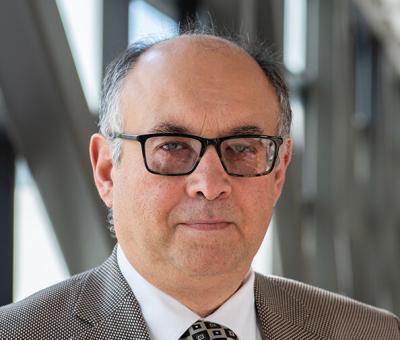 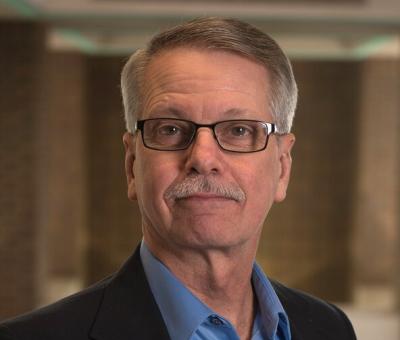 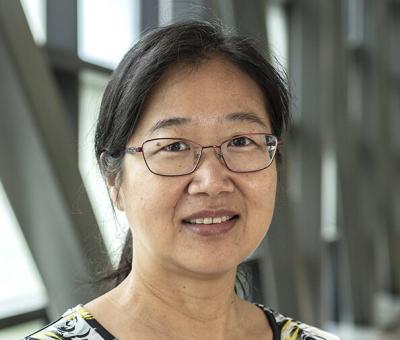 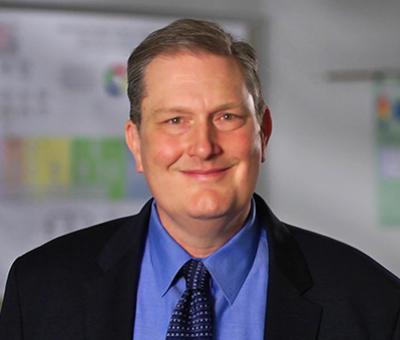 Dr. Bin Chen       Dr. Chao Chen    Dr. D. Cochran     Dr. T. Cooklev     Dr. Perry Falk
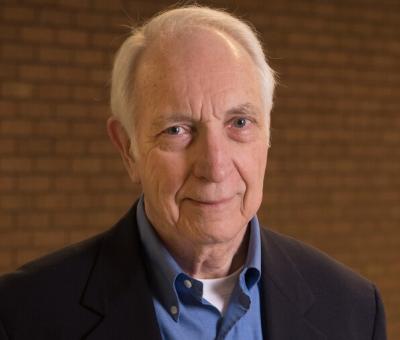 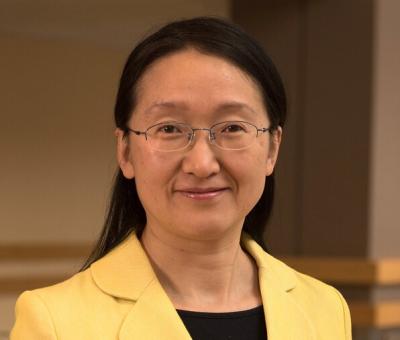 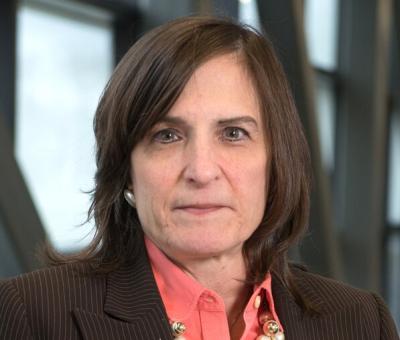 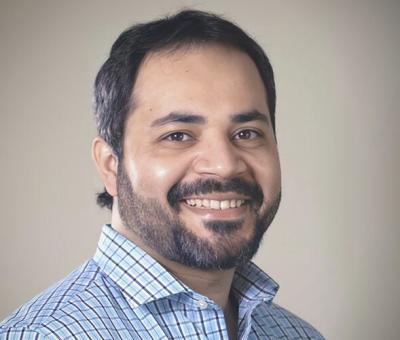 Dr. J. Isaacs       Dr. Yanfei Liu       Dr. E. Thompson  Dr. C. Freitas      Dr. Antian Wang
Electrical and computer ENGINEERING
Electrical and computer engineering
Electrical engineering is a little more focused on control, signal processing, power electronics, electromagnetic.
    Youtube video, what is electrical engineering?

Computer Engineering is a little more focused on computer software and hardware system. 
    
      Youtube video, what is computer engineering?
Presentation title
Computer Engineering vs Computer Science
Computer science focuses mostly on troubleshooting issues on a software level. Expect to learn different programming languages, how to work with operating systems, and how to maintain databases.
Computer engineering focuses on solving problems and designing hardware and software interfaces. Expect some similarities between the degrees and job titles, since computer engineers can be responsible for the development and prototyping of software and hardware simultaneously.
[Speaker Notes: While these computer science and computer engineering degrees share similar courses and are both great choices for a strong technology career,  there is a major difference to note. 


https://www.northeastern.edu/graduate/blog/computer-science-vs-computer-engineering/]
Electrical and computer ENGINEERING
Computer engineering vs Computer Science
Computer science: More focus on Software

Computer Engineering: More focus on hardware, combination of hardware and software.


Youtube video: Computer Engineering vs Computer Science
Presentation title
Engineering and Technology
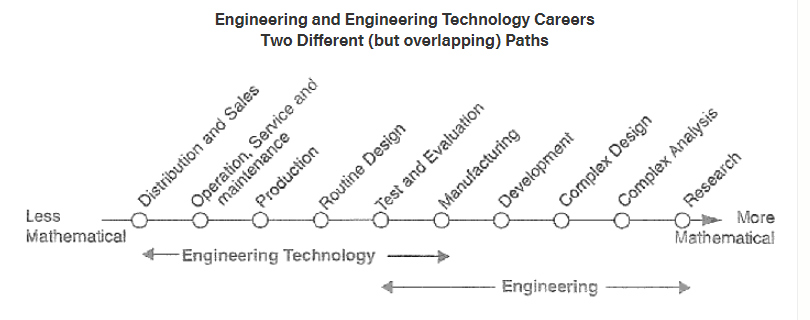 [Speaker Notes: Engineering and engineering technology majors are concerned with the full range of technical issues from design, development & theory through construction & operation. However, the engineering majors place more emphasis on the advanced design, development, technical management and theoretical end of this spectrum; while engineering technology majors focus on the manufacturing, routine design, construction and operation end. Because of this difference the engineering majors requires a significantly higher level of training in mathematics. IPFW computer engineers majors earn a minor in mathematics automatically. IPFW civil, electrical, and mechanical engineering majors can earn a minor in mathematics by taking one additional mathematics course.]
Presentation title
Careers for Electrical Engineers
Develop wind, solar, and traditional energy systems to help provide everyone in the world with electricity
Design controls and communications systems to help doctors perform surgery with smarter robots
Enhance image processing and make better instruments to help diagnose and treat diseases
Presentation title
Careers for Electrical Engineers
Design computer circuits to help speed up networks and processors that run your smartphone and other electronics
Improve batteries that help power equipment for soldiers and run electric-powered cars
Develop manufacturing, construction and installation standards
Direct the manufacturing, installation and testing of electrical equipment
   Youtube video: What can you really do as an Electrical Engineer?
Presentation title
Title: Electrical Engineering
Advanced Automation and Robotic Systems Engineer
Computer Hardware Engineer
Control Engineer
Test Engineer
Network Design Engineer
Signal Processing Engineer
Systems Engineer
Presentation title
Careers for Computer Engineers
Embedded Computer Engineer 
Engineer in Signal Processing and Image processing
Industrial Control, Testing and Measurement
Robotic Engineer
Design Implement an Internet of Things network to fast, efficient network
Implement and Design a Machine Learning network to make things smarter.       
   Youtube video: Computer Engineering Careers
Presentation title
Title: Computer Engineering
Advanced Automation and Robotic Systems Engineer
Computer Application Engineer
Computer Network Architect
Computer Programmer
Computer Systems Analyst
Embedded Systems Engineer
Systems Engineer
Test Engineer
Prepare for Electrical/Computer Engr?
Math, Physics, One-year high school chemistry
AP AB, BC can be counted in college credits: 
AP PHYSICS Mechanics, E&M can also counted as college credits.
STEM activities in high school, such as Robotics, First Lego/FTC/FRC, etc.
Get some inexpensive electronic/programming kits to play at home, such as Raspberry Pi, Arduino kits, SNAP circuit, etc.  
Don’t be afraid of trying.
Fun stuffs of ECE engineers
For Electrical and Computer Engineers, you will actually design/build/test products using math/physics knowledge, such as in signal processing, communication, radar system, computer hardware and software etc., not just purely do the programming in front of the computer.
Electrical and computer ENGINEERING
Electrical and computer engineering
Our engineering (Purdue University Fort Wayne) ranks #40 (no doctorate) nationally by US News and World Report.
Bachelor of Sciences in Electrical Engineering (BSEE), Computer Engineering (BSCPE)
MSE (Master of Science in Engineering) in Electrical/Computer/Systems Engineering
4+1 combined BS/MSE degree programs
Minors in Math/Computer Science/Physics
Co-op or
Internship
Undergraduate
Research
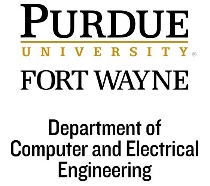 pfw.edu/ece
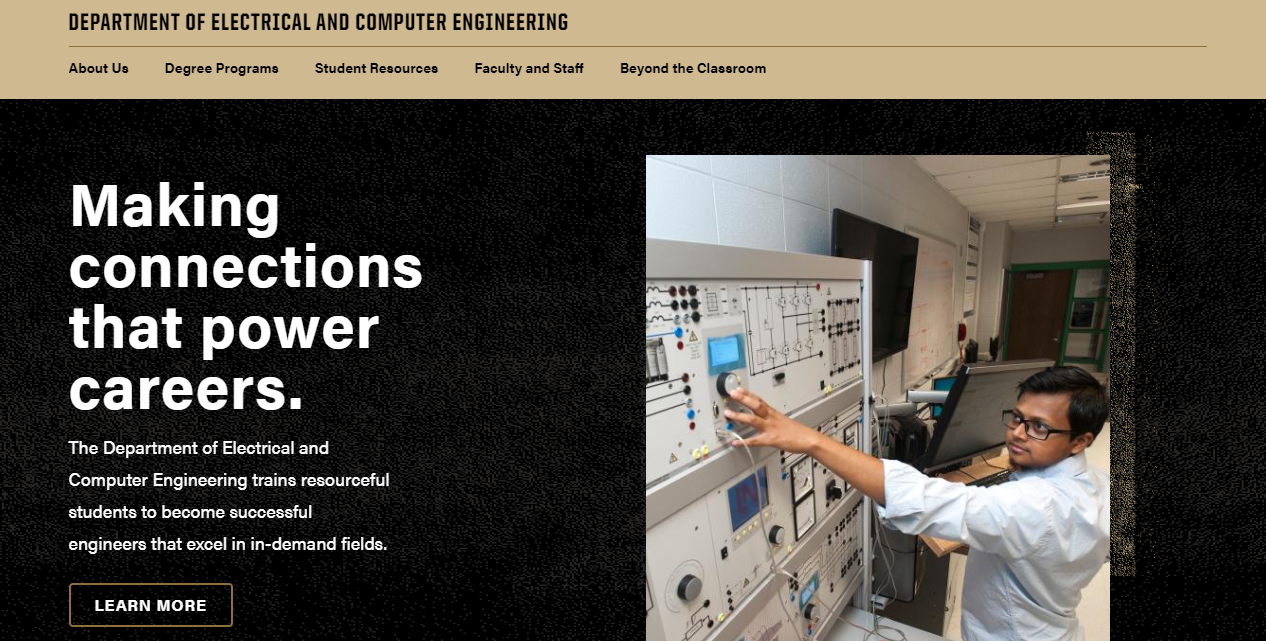 What we can offer
Electrical Engineering B.S.
Computer Engineering B.S.
Dual degree of Electrical Engineering & Computer Engineering
Major and Minor in Math
Minor in Computer Science
5-yr combined B.S. and M.S.E. degree
M.S.E. degree program
Electrical/Computer Engineering Curriculum
Bingo sheet, EE, CPE
General Education courses (B5 and B6)
Technical Electives (Groups 1 and 2), EE, CPE
ECE Co-Op & Internship
Co-op, short for cooperative education, is a program that balances classroom theory with periods of practical, hands-on experience prior to graduation. Through the co-op program, students are able to alternate academic study with full-time employment, gaining practical experience in their field of study. 
Academic Internship: Students will be working at least half-time and can still be a full-time student. However, we strongly advise students not to take many credit hours as a full-time student.
ECE Co-Op & Internship
Our co-op industrial partners: Regal Nexnord, Nidec, GM, L&W Engineering, Raytheon, L3Harris, etc. and many others. Any industrials can participate in PFW ECE co-op program and internship program.
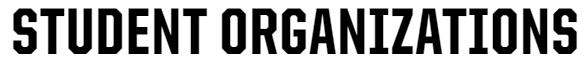 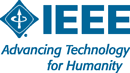 Institute of Electrical and Electronic Engineers   www.ieee.org
The worlds largest technical professional society, with a worldwide membership of more than 400,000 electrical, electronics, computer engineers and computer scientists in approximately 160 countries. 
IEEE mission: IEEE’s core purpose is to foster technological innovation and excellence for the benefit of humanity. 
IEEE and its members inspire a global community through IEEE’s highly cited publications, conferences, technology standards, and professional and educational activities. 
IEEE PFW Student Chapter  - http://www.etcs.pfw.edu/~ieee/
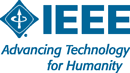 Activities
Professional talk
Plant tour – BAE systems, Raytheon, Attero Tech plant tour
Career talk
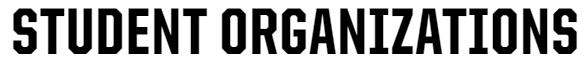 Society of Women Engineers
Purdue University Fort Wayne
Opportunity Fair
Picnic
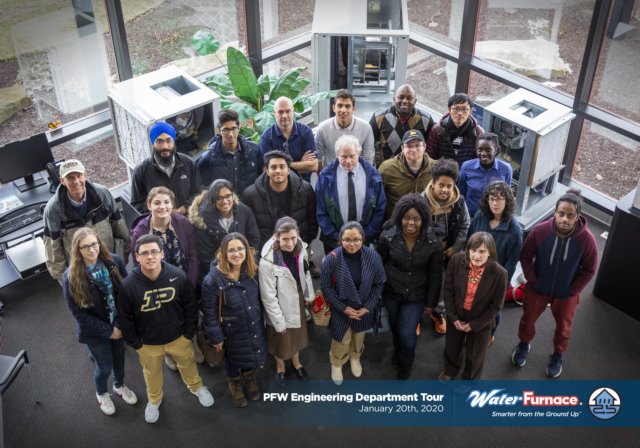 Water Furnace Plant Tour
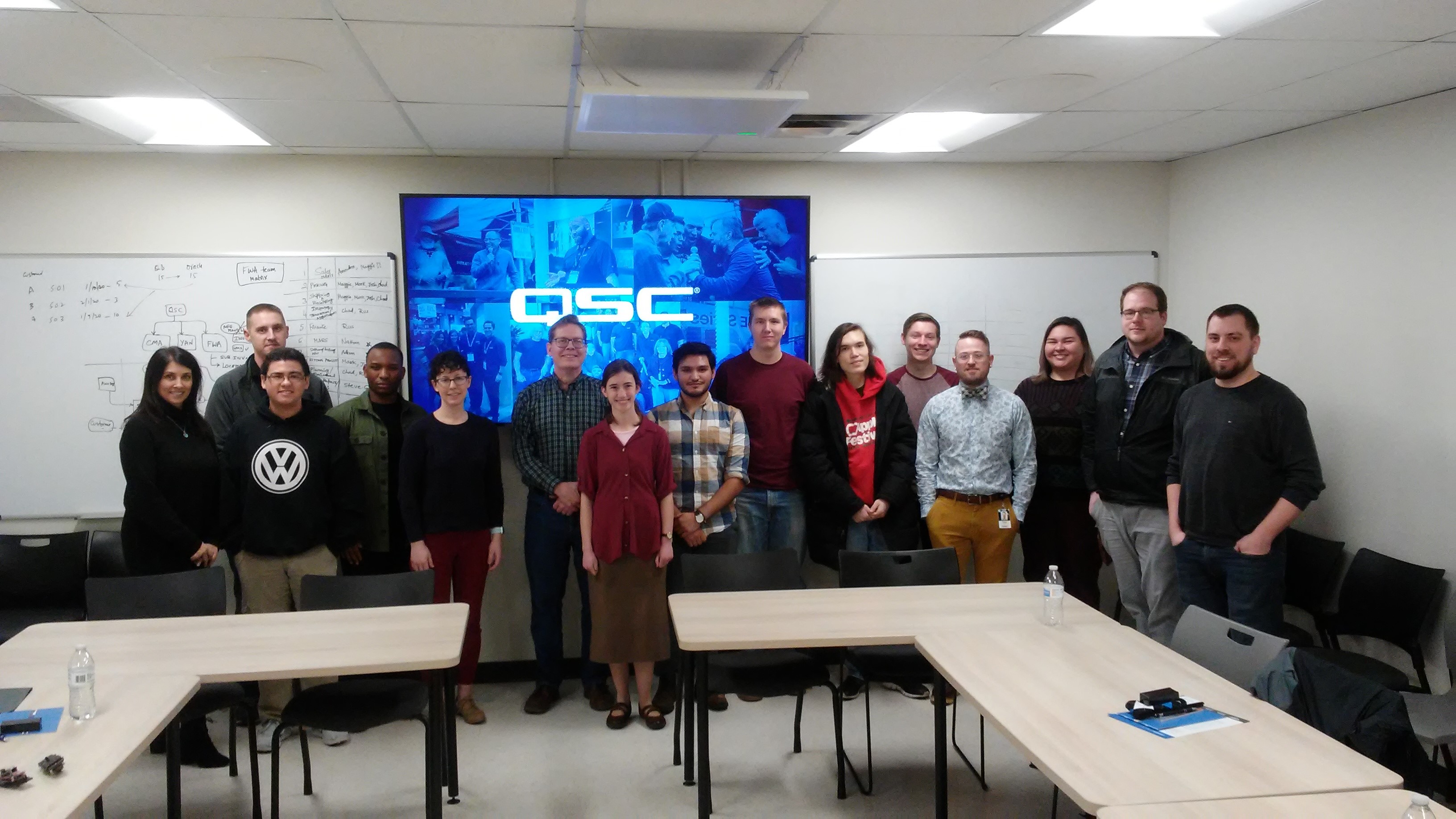 QSC Plant Tour
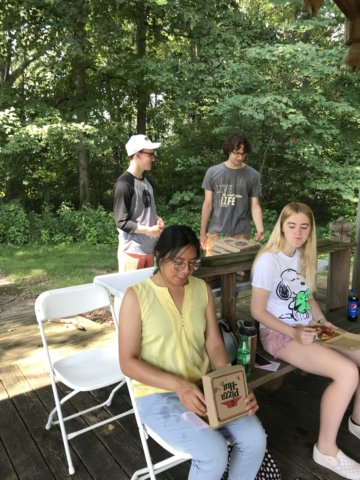 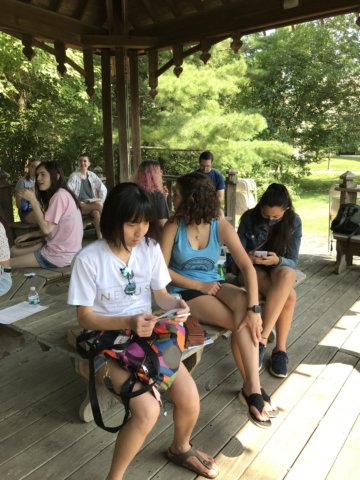 2021 SWE Picnic
2021 Opportunity Fair
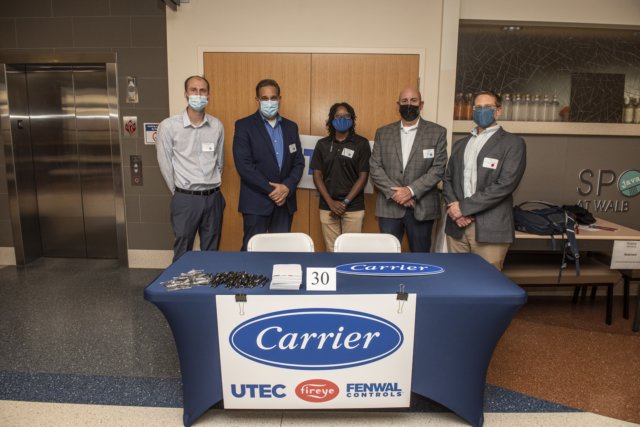 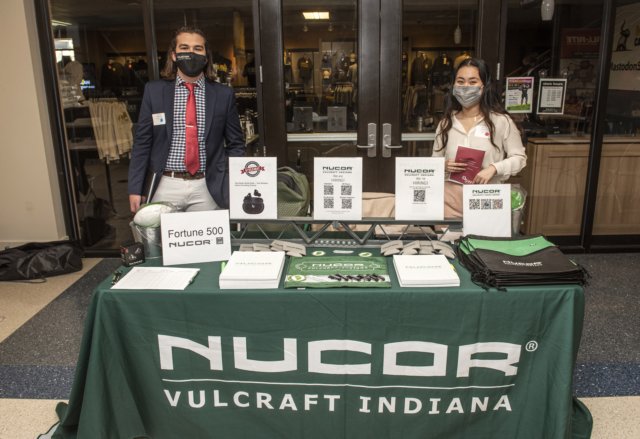 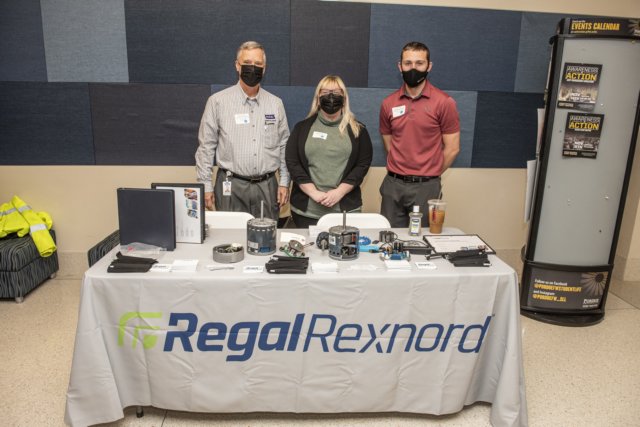 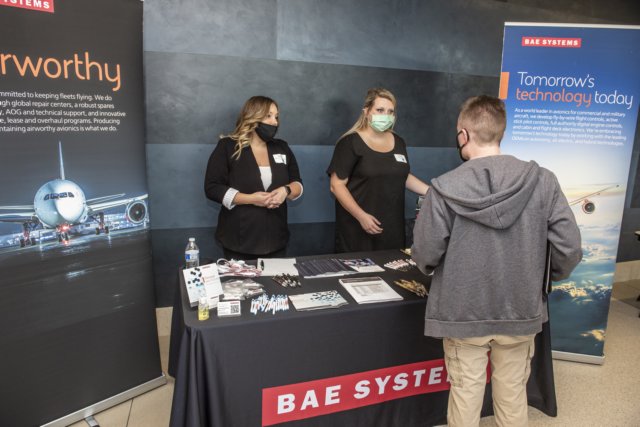 2021 Opportunity Fair
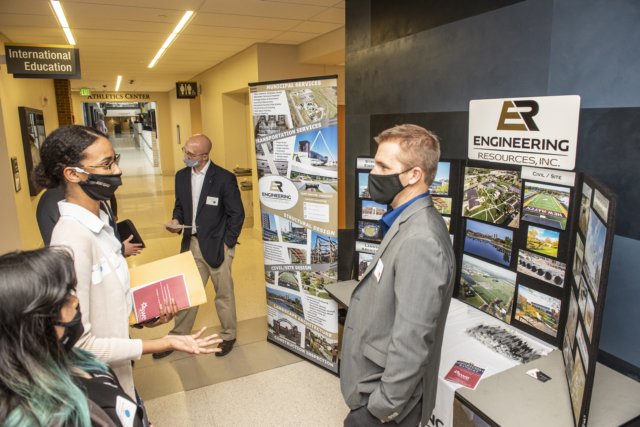 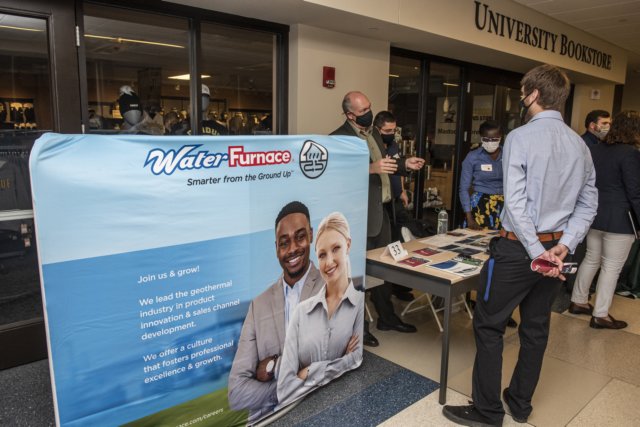 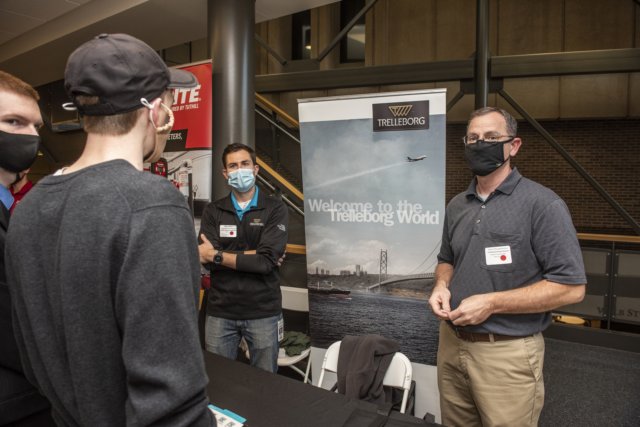 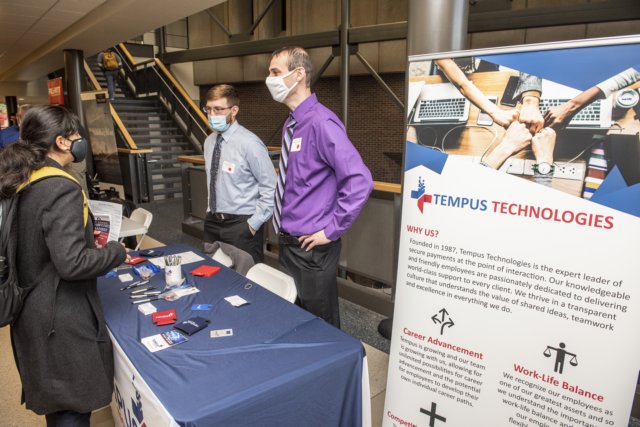 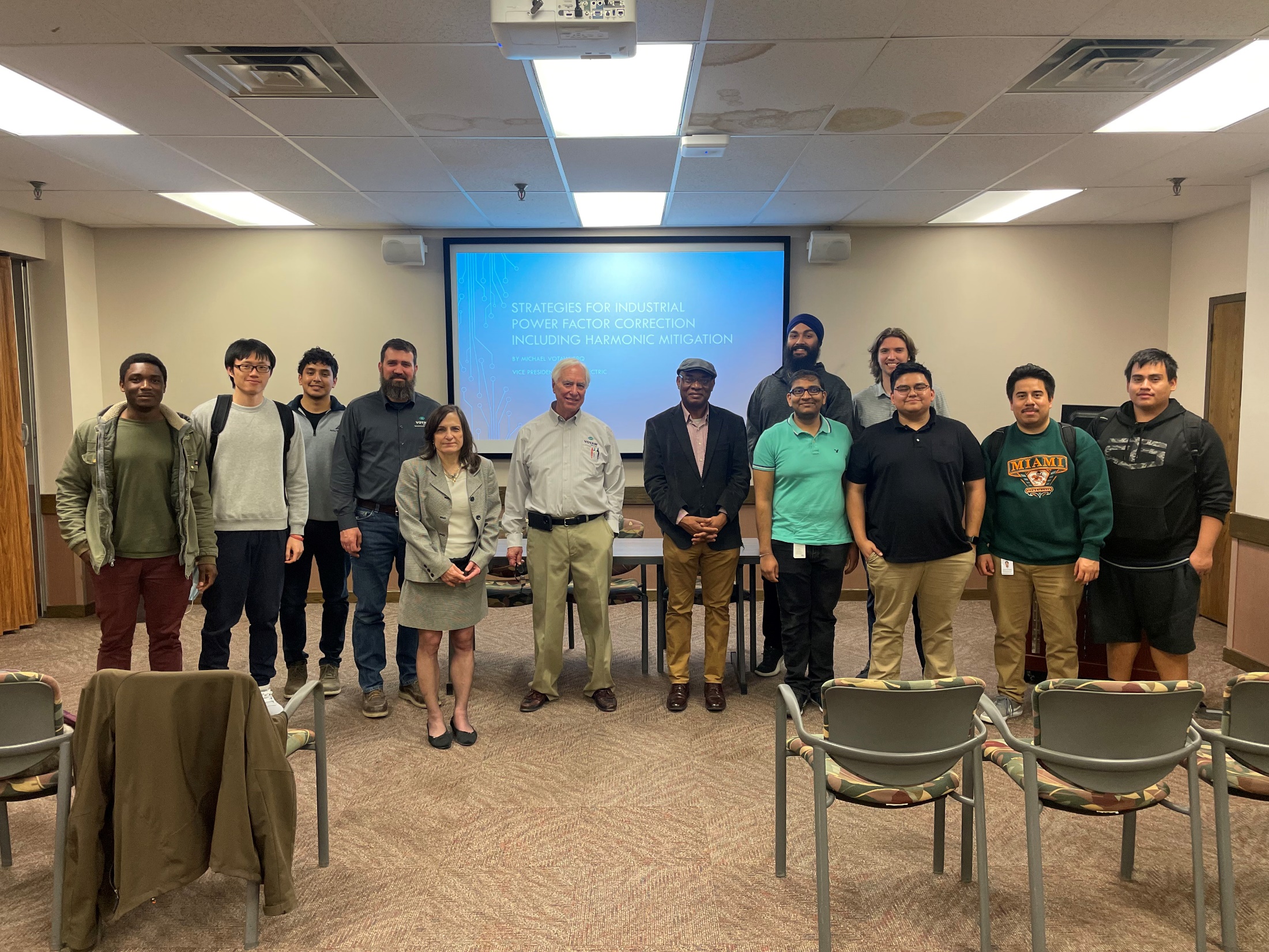 2022 ECE Guest Talk
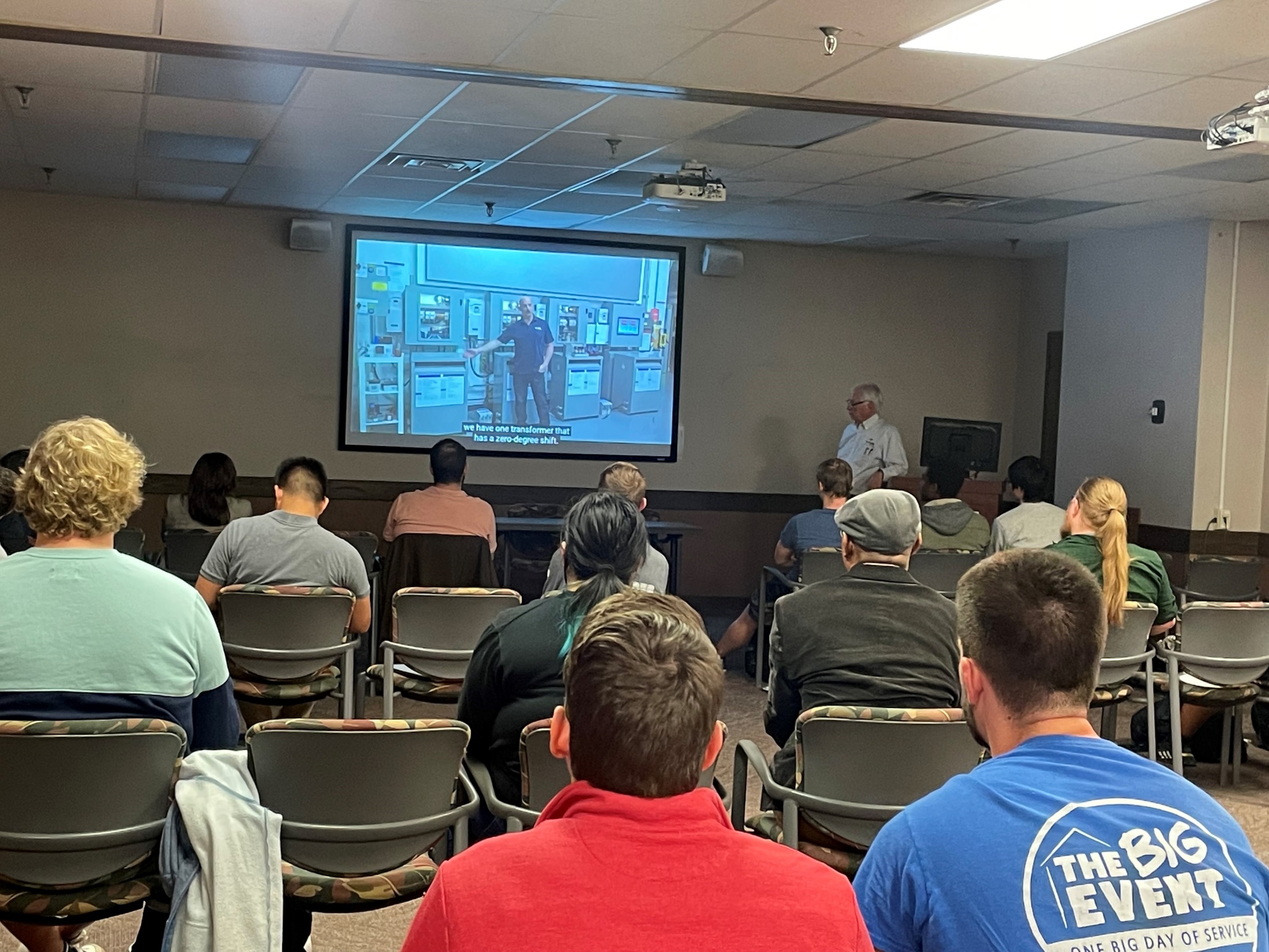 2022 ECE Guest Talk
Resources
ETCS LEAD Program
ETCS Help Center – Tutoring 
University Tutor
pfw.edu/ece  - most department-related questions.